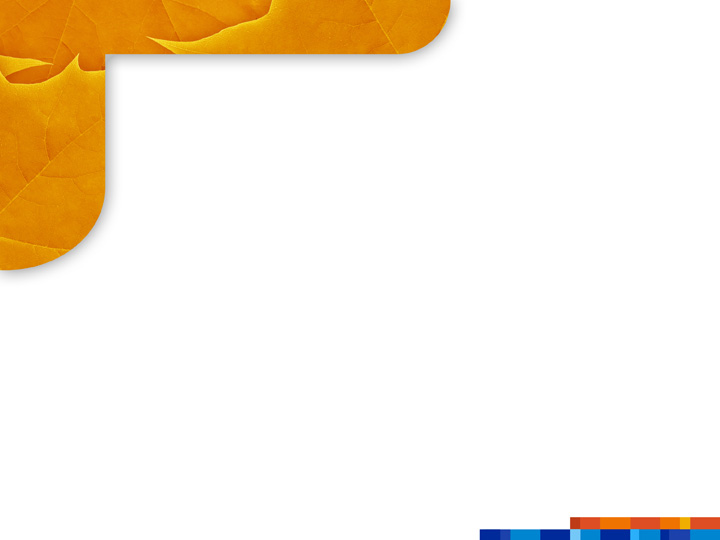 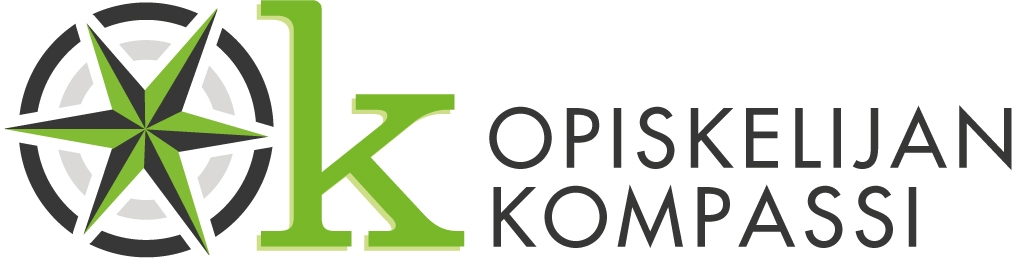 The Acceptability and Effectiveness of an ACT-based Self-Help Online Intervention focusing on Enhancing the Well-Being of University Students – A Pilot Study
Lappalainen, Päivi; Räsänen, Panajiota & Lappalainen, RaimoDepartment of Psychology, University of Jyväskylä, Finland
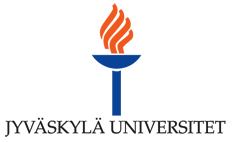 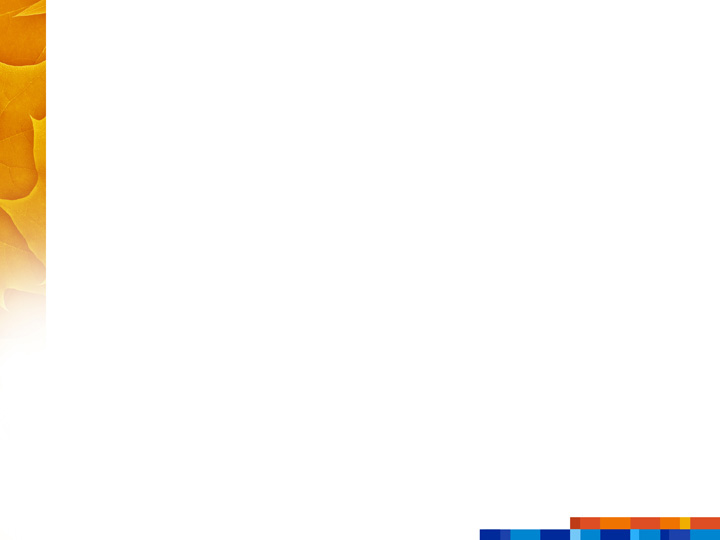 Presentation Outline
Introduction
Purpose of the study
The Student Compass
Method
Results
Testimonials
Conclusions
Discussion
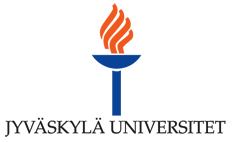 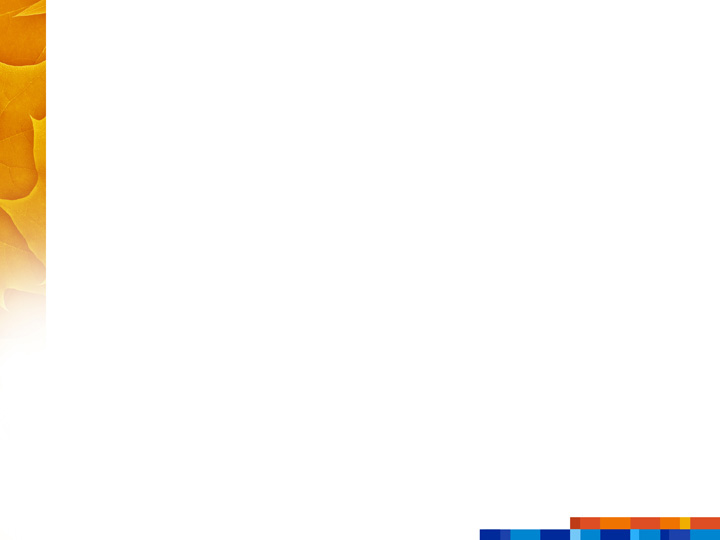 The home page
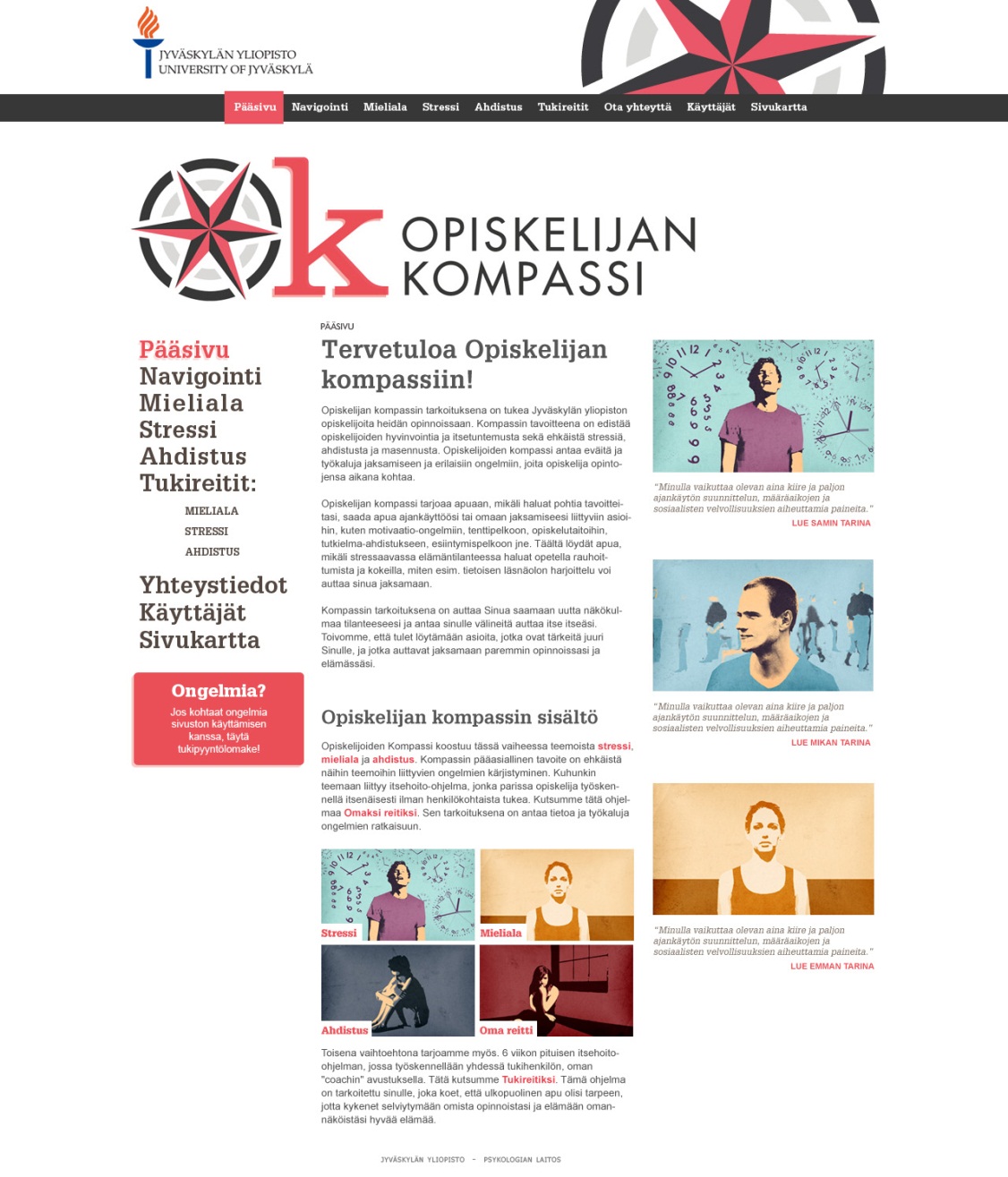 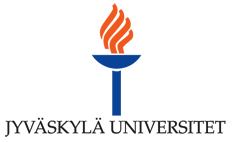 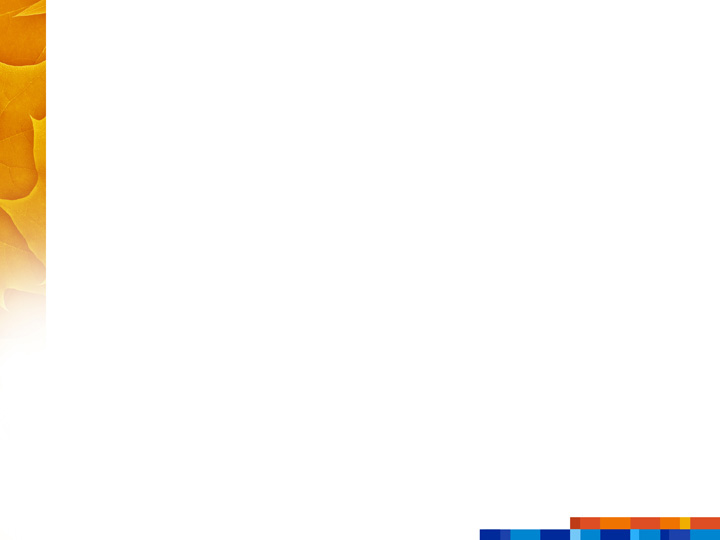 Introduction
University students often experience psychological distress. Common psychological problems in students involve stress, depression, anxiety, concentration and sleeping problems (Kunttu & Huttunen, 2008) 
Limited access to student counseling services due to long waiting lists, the stigma associated with seeking help are some of the reasons that limit the possibility to receive therapy. 
Self-help therapies have been shown to be effective in reducing mental health problems for university students (Muto, Hayes & Jeffcoat, 2011).
An Internet-based self-help intervention could thus be an easily accessible, cost-effective alternative (e.g.Andersson, 2006; Andersson, 2007; Andersson & Cuijpers, 2009).
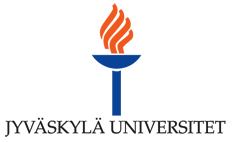 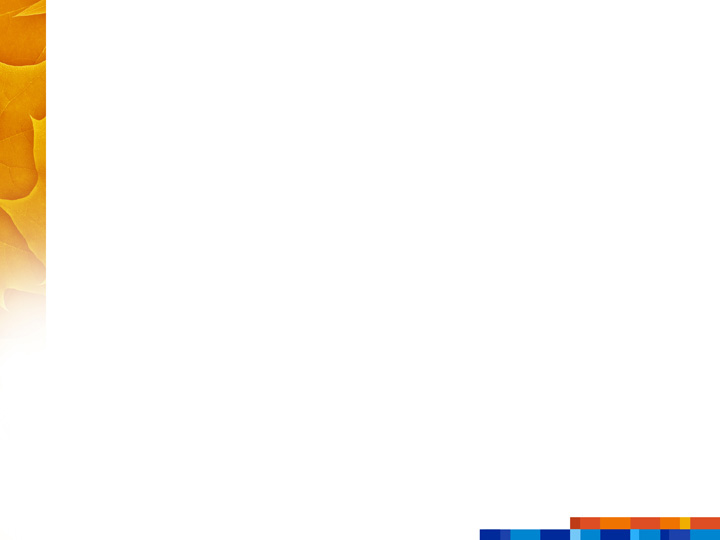 Purpose of the pilot study
To investigate the acceptability and effectiveness of an internet-based self-help intervention for university students – with or without support.
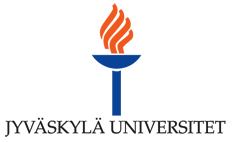 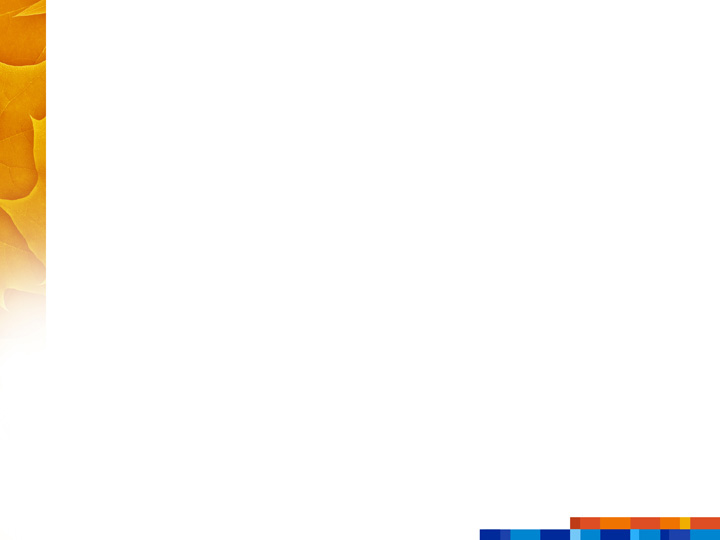 The Student Compass
We developed an internet-administered self-help program to enhance the general mental health and overall functioning of students. 
The program was designed for students with different types of comorbid problems, such as depression, anxiety and stress. 
A preliminary pilot study was conducted during spring 2012 (april-may 2012)
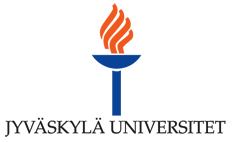 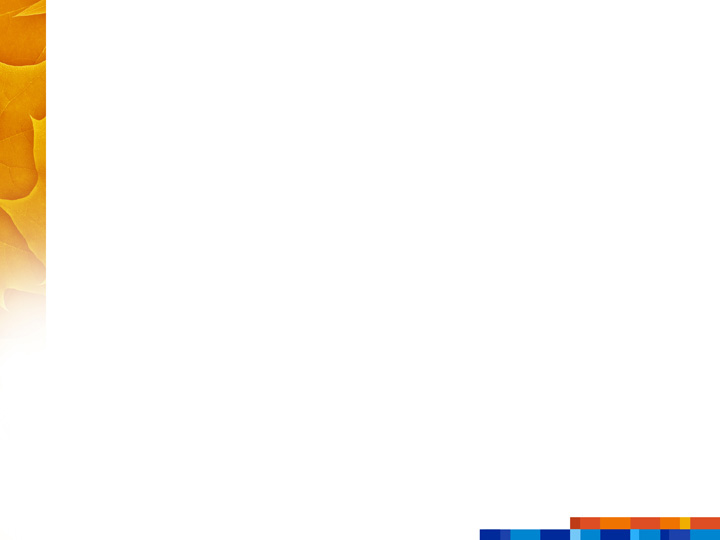 The Student Compassweb-based program
Content of the online program:
Three themes: Anxiety, Stress, Depression 
Two ‘Paths’ (Own-path, Support-path) per each theme
The content of the Paths was the same for Own-path and Support-path:  
Consisted of 6 modules, called ‘checkpoints’ (one module per week).
Mostly Text (information, exercises, homework) with pictures
Multimedia: audiotaped experiential exercises and metaphors, videotaped metaphors & exercises (‘tug-of-war with a monster’, ‘leap to the unknown’, ‘leaves on a stream’, ‘crossroads’,)
Each module included homework each week which the clients completed and placed in their own folder in the treatment platform
The modules were based on the core processes of ACT: values, value-based actions, acceptance, cognitive defusion, contact with the present moment and self-as-context. An additional module was added to the anxiety theme including relaxation and breathing exercises (e.g. progressive muscle relaxation).
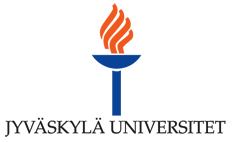 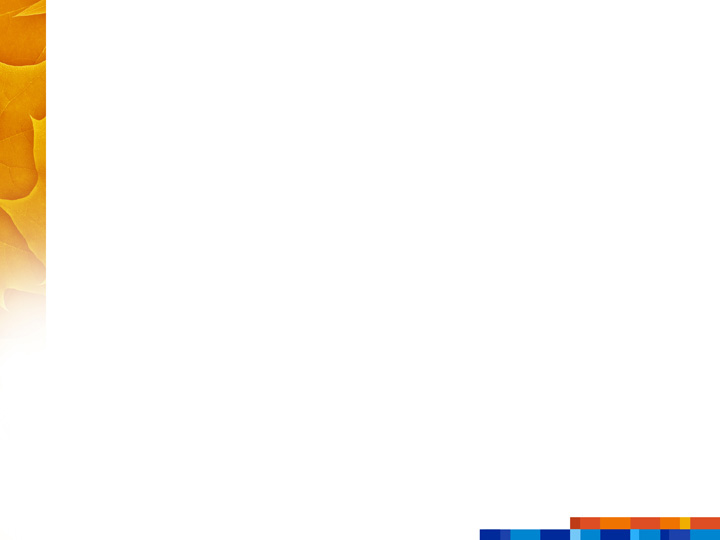 The Student Compass Intervention
’Own Path’
’Support Path’
Working individually & independently without any support
Intervention included: 
1 face-to-face meeting at the beginning in which details and instructions regarding the study and the program were given,  participant’s information and informed consent were collected, 9 pre- measurement questionnaires were administered
The 6 week online program
1 final face-to-face meeting with a structured interview to evaluate the program and post-measurements
Working independently and receiving support from a coach  
Intervention included:
1 face-to-face assessment session at the beginning to evaluate the participant’s current situation, administration of measurements, FACCM diagram 
The 6 week online program and weekly contact with the coach-therapist (feedback on homework, approx. 15-20 min/per week)
1 final face-to-face closing session followed by a structured interview to evaluate the program. Administration of post-measurements
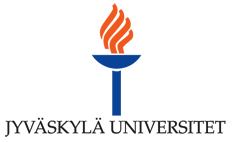 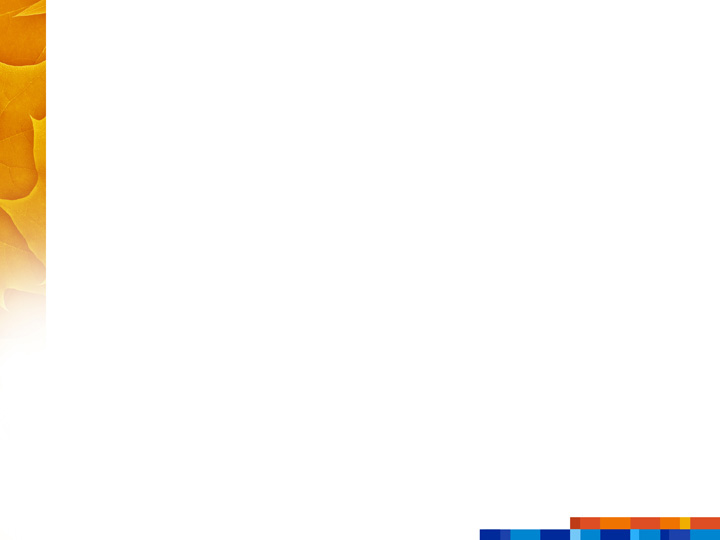 Criteria for eligibility
The only criteria: - university students, - 18-30 years old, - reporting low mood, anxiety or stress
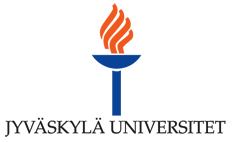 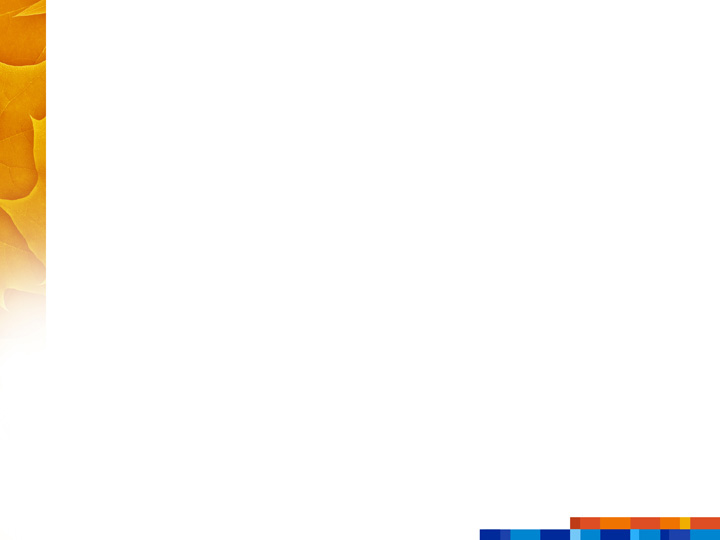 Assessed for eligibility 
(n = 23)
Randomized 
(n = 17)
Own path
(n = 9)
Support path
(n = 8)
Procedure
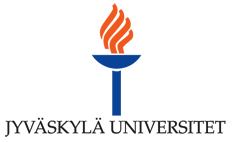 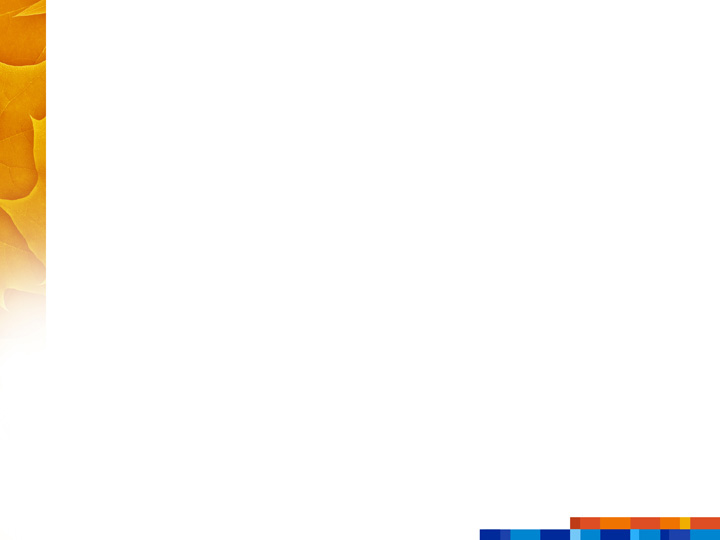 Method
Participants were recruited through an advertisement to Jyu students’ listserv in March 2012
23 persons responded 
17 participants were randomized to either the 6-week program with weekly support (’Support path’, n = 8) or the 6-week program without weekly support (’Own path’, n = 9)
The support was delivered by 4 ”coaches” with some experience of ACT (BA, MA and Phd students)
The participants were called to an initial interview (pre measurement) in April, and to a closing interview (post measurement) in May
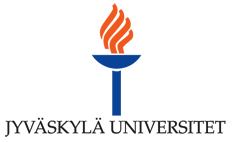 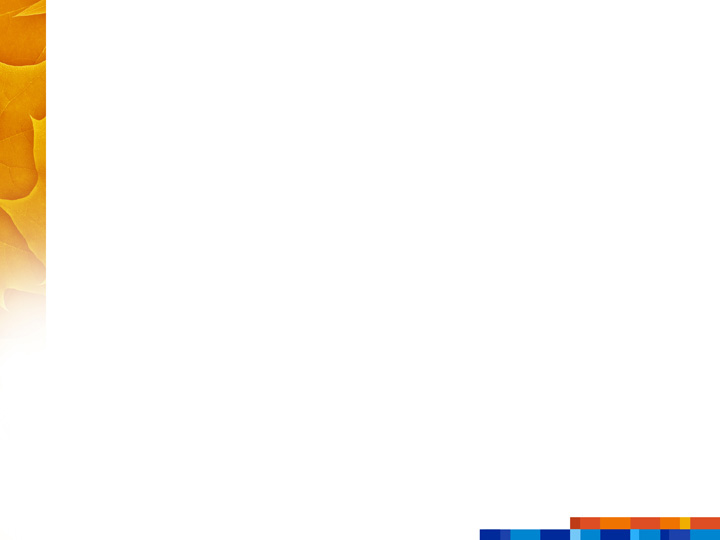 Participants’ characteristics
15 female students, 2 male students
Mean age 24,5 y.
Studied 1-7 years, mean 3,5 years
Earlier contact with student counseling services: N= 11/17 of which 9/9 in the ’own path’ group
Diagnosis for mental health problems N=5/17, 4 belonged in the ’own path’ group
Readiness for change (N=15) 8,67/10
Pre-measurement results show that many of the students who participated in the own-path group seemed to have more severe problems comparing to the support group.
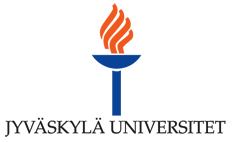 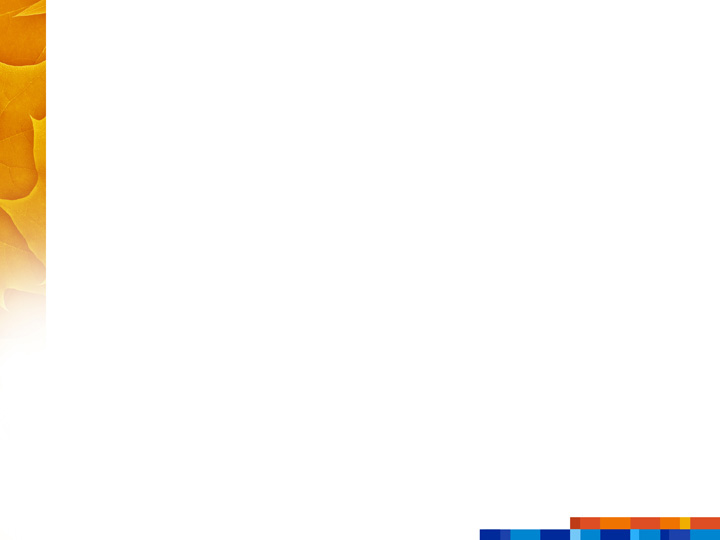 Participant’s pre-measurement comparison (n=17)
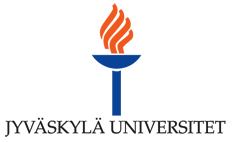 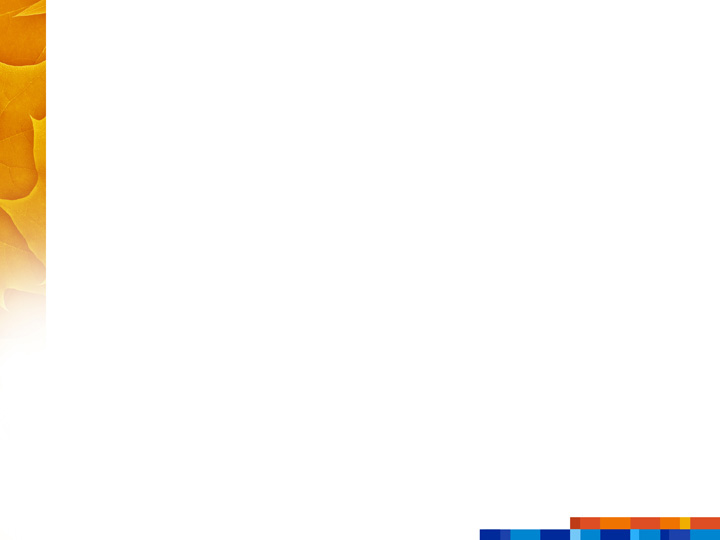 Results
All students in the weekly support group (8/8) finished the program and came to the final interview (post measurement) 
Only 3/9 students in the group without weekly support completed the program and came to the final interview (66% drop-out)
Time spent in the program per week 1-2 hours (N=9/11, 82%)
Time spent for completing the exercises per week 1.5 hours on average (N=11)
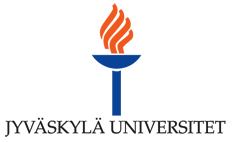 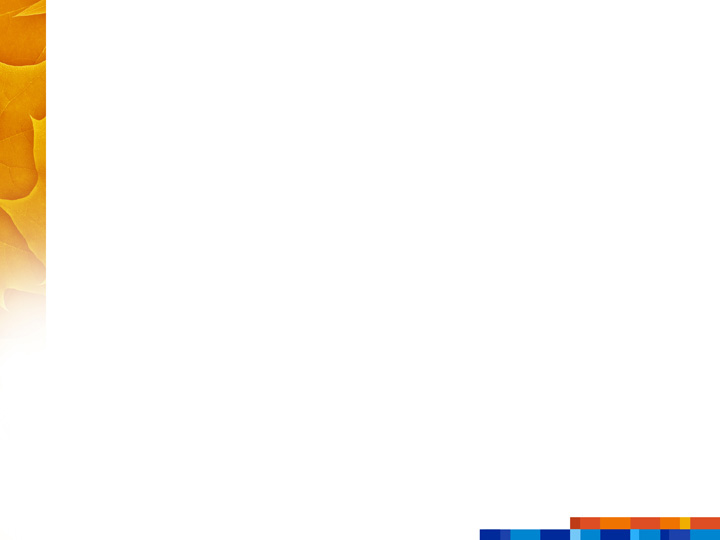 Results (n=11; 8+3)Outcome measures:
Mean scores and standard deviations of outcome measures, effect size (Cohen’s d) between pre- and post measurements
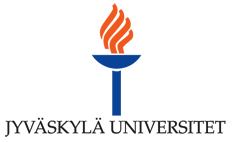 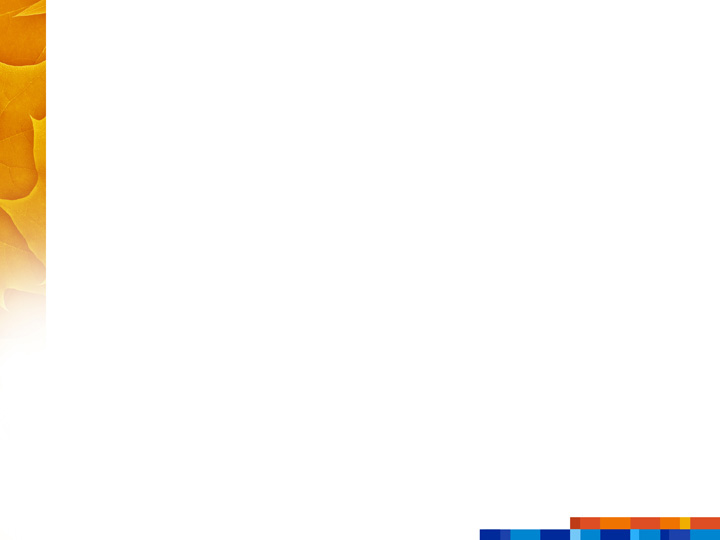 ResultsProcess Measures:
d=-1.18 
                                (large)                                                                                                         d= 0.61 (small)
           
            Mean scores and standard deviations of process measures, effect size (Cohen’s d) between pre-post    
           measuments
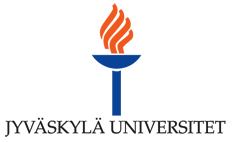 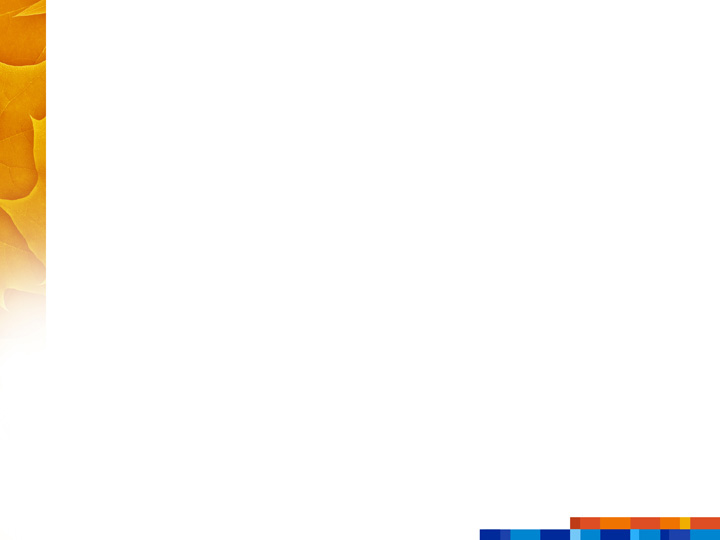 Depression (BDI-II)pre/post (n=11)
Severe (29-63)


Moderate depression (20-28)
 

Mild depression (14-19)
 

Minimal or No depression (0-13)
Pre = 1
Post = 0

Pre = 3
Post=0

Pre = 3
Post = 2

Pre = 4
Post = 9
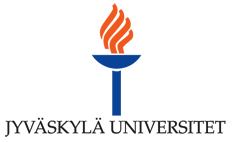 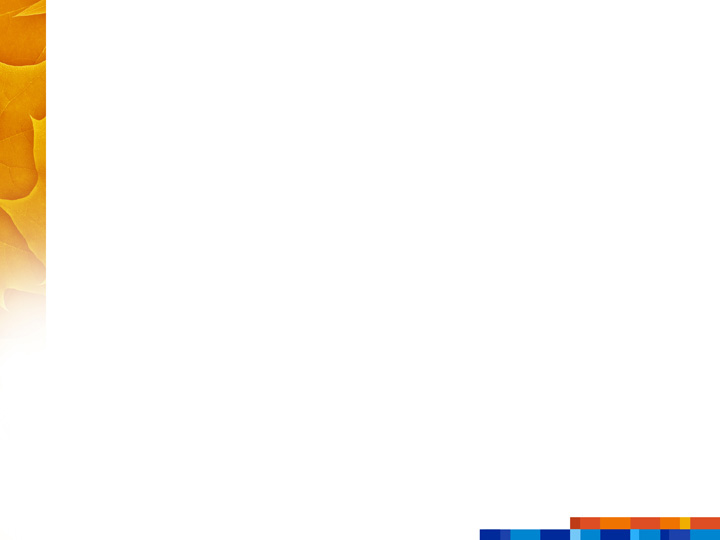 Results – Evaluation of the program from the participants
The program was well accepted by the participants, who reported the following:

Overall Satisfaction with the program: 7,91 (scale 1-10) (sd=0.70, n=11)
Noticing Changes in well-being, changes in everyday life during treatment: 100% N=11/11  
Well-being changes due to the program: 7,09 (scale 1-10) (sd=1,13, n=11)
Benefits received from the program:
Better understanding of matters affecting my well being 100% (N=11/11)
Learned new ways to deal with problems 81,81% (N=9/11)
Mood has been improved 90,9% (N=10/11) 
Anxiety is lessened 72,7% (N=8/11)
Recommend to others: 9,27 (scale 1-10) (sd = 0.64, n=11)
Chances of  seeking for professional help in the future: 3,09 (scale 1-10)
Did the program achieve its goal? : 8,55 (scale 1-10) (sd=1,36, n=11)
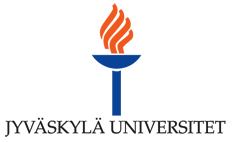 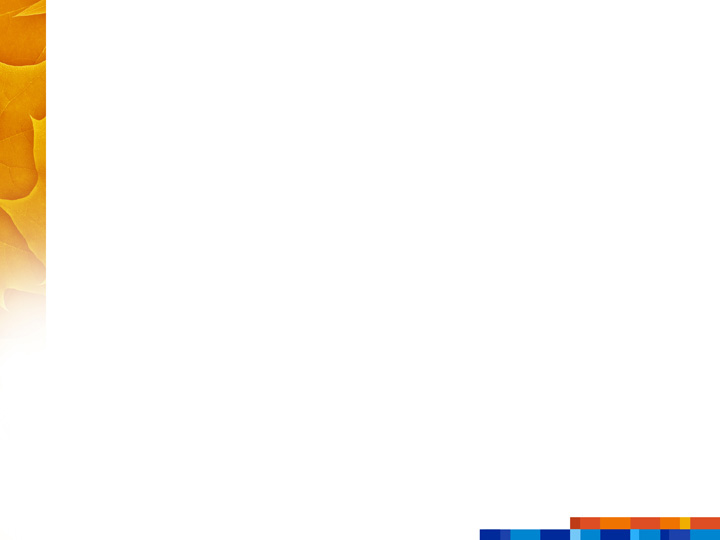 Testimonials
’The program and the exercises helped surprisingly a lot. Perhaps, it was that I knew I was now doing something and also the presence of the coach helped my situation. Now I have better tools to relate and also process my thoughts and feelings. I am aware now that worrying is not helpful and I need to work on it by doing things. My mind is not the same as I and feelings don’t define who I am as a person. I learned to accept thoughts and did more things according to my values mindfully’ (participant 09, following ’Support path on anxiety’)

’The text, the exercises and the metaphors were really good and they got me thinking all these matters related to my anxiety from a different perspective..I learned to be present, to be more mindful on what I do and not to get caught in my thoughts. I feel that I am more flexible now as a person than before. Overall, it was a good program and I am sure that it is going to be very beneficial to many people as it was for me’ (participant 18, following ’Own path on anxiety’)

’
’I am graduating as a teacher. I have been thinking that I cannot be at all in front of the children, it is causing me so much anxiety. I was thinking that the children hate me and that I hate them too. This assumption turnt out to be totally wrong since I dared to rise up to the situation, I went there and got a new experience. The kids were really nice and I did pretty well! I got really good feedback from my supervisor. I was like ’Yes’! It was a really good program and I recommend it’ (participant 20, ’Own path’)

’
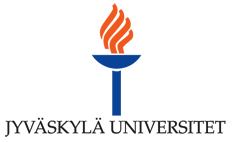 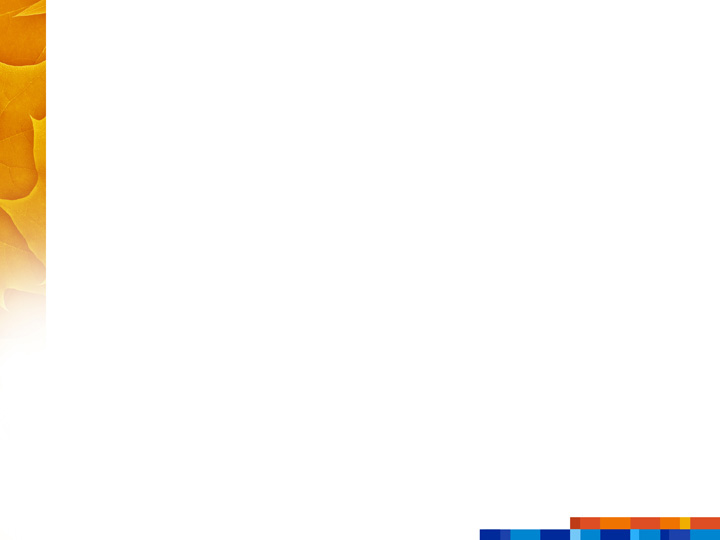 ’It met my expectations and it surprised me in its versatility not only in terms of the exercises but also in terms of the content of the text. The case examples helped also, it felt that I am not the only one experiencing such things, it gave me a sense of security’ (participant 1, ’Support path’)

’It was a good intervention. It was easier to come along in this intervention than getting ’treatment’ from a professional helper. With the help from the exercises and the questions posed, I got to know myself better’ (participant 2, ’Support path’)
A good program. It works!’ (participant 4, following ’support path’)

’I am now able to process matters that have been difficult for me and I got tools also’ 

’I learned a lot about myself and it was very beneficial program overall.’ (participant 6, ’Support path’)
’It improved my well-being, it gave me new ways to cope with different situations and thoughts and I got tools to deal similar situations in the future’ (participant 2, Support path)
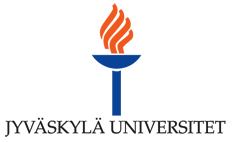 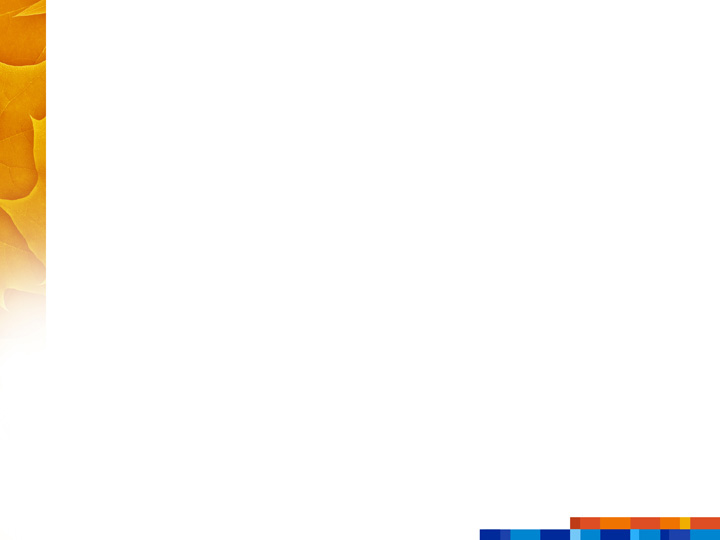 Conclusions
The severity of the problems of the students who participated in the pilot study was high. 
Preliminary results from the present pilot study show that the intervention appeared to be helpful in ameliorating mental health problems and improving overall well-being in students. 
The biggest percent (66 %) of the drop-outs occurred in the group that received no weekly-support. There were no drop-out cases in the support group (0%). The drop-out phenomenon may be due to the absence of the motivating role that a coach may provide through encouragement and continuous feedback. Perhaps also the severity of the problems that these students reported exacerbated the situation (4 cases with diagnosis). 
However, the program can be very effective even without support for these participants who actively followed and used the program (n=3).
Overall, the program was well accepted by the participants. 
An (ACT) online self-help program could be effective providing that it includes weekly support through some form of feedback from coaches who have been receiving ACT-training
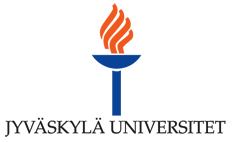 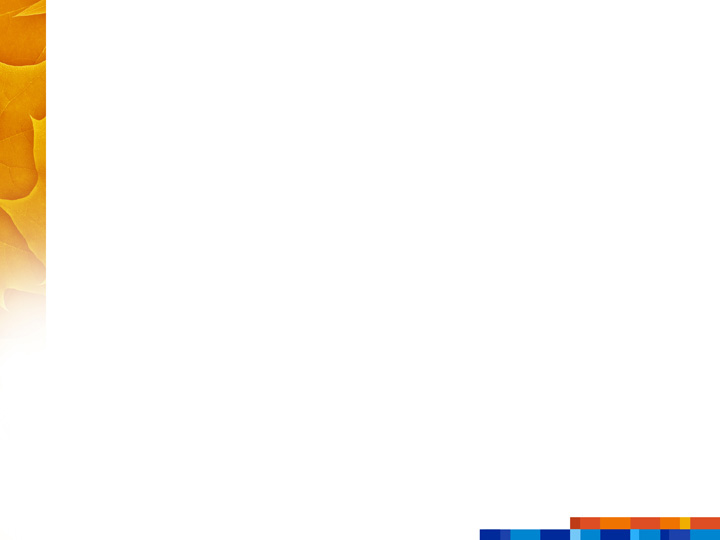 Conclusions
Future plans:  
Preparing a study in Fall 2012 with a larger number of participants (N=60). The coaches will be psychology students but we also considering in including and training several professionals such as teachers, social workers who are working at the university. 
In plans to include more themes related to studying and human relationships
In plans also to do an English version to address the needs of international students
LINK TO THE SITE: Opiskelijan Kompassi
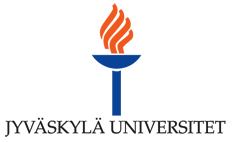 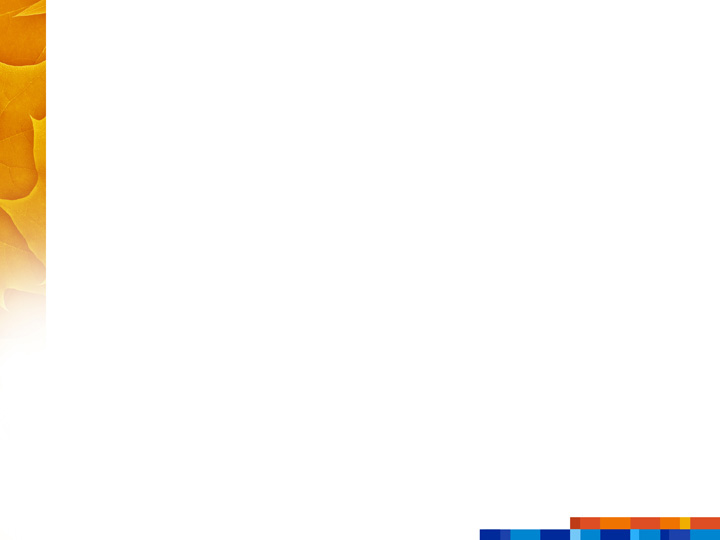 Thank you!! Kiitos!!
Time for your questions and thoughts!!
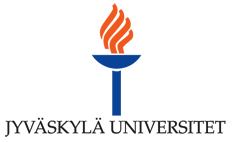